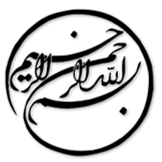 آیا جرم پیشرفته، جرمی با هوش بالا است؟ مقایسه توانمندی های مجرمان سایبری، مجرمان سنتی، و افراد غیرمجرم
دانشجو:
استاد:
سال تحصیلی:
نام درس:
فصل اول: مقدمه

مجرمان سایبری از قابلیت های فن آوری اطلاعات (IT) در جامعه ی بسیار دیجیتالی شده ی ما برای ارتکاب جرایم جنایی استفاده می کنند. با وجود افزایش جرم سایبری، پژوهش درباره ی مجرمان سایبری همچنان محدود است. از همین رو، پرسش های بنیادیِ گوناگونی درباره ی مجرمان سایبری وجود دارد که هنوز پاسخی برایشان وجود ندارد. برای نمونه، آیا ما با گونه تازه ای از مجرم با ویژگی ها و انگیزه های گوناگون سروکار داریم یا با همان مجرمان گذشته-ای که صرفاً فعالیت های جنایی خود را به فضای آنلاین و برخط انتقال داده اند؟
1/15
فصل اول
مقدمه
1
در این باره، یکی از مباحث مهم و کلیدی در پژوهش های پیرامون بزهکاران جرایم سایبری که موضوع این پژوهش است، آن است که آیا مجرمان سایبری در مقایسه با مجرمان سنتی یا حتی مردم عامه از توانایی های هوشی و فنی بالاتری برخوردارند یا خیر. از همین رو، پژوهش کنونی با بررسی رابطه ی میان نمرات آزمون پایانیCITO  (موسسه ی مرکزی آزمون سازی) و جرم وابسته به فضای سایبری در هلند، به این پرسش می پردازد.
2/15
فصل اول
مقدمه
1
فصل دوم: مروری بر پیشینه

چندین دهه پژوهش در حوزه های گوناگون رابطه ی مستحکمی میان توانایی های شناختی (که اغلب برحسب نمرات IQ اندازه گیری شده اند) و رفتار جنایی شناسایی کرده است. برای نمونه، معلوم شده که افرادی با نمرات IQ پایین با احتمال بالاتری در جرم مشارکت می کنند. یا در برخی پژوهش ها نتیجه گیری شده که جرم سایبری افراد بهترآموزش دیده را جذب می کند، چون اکثر مظنونان جرم سایبری در پژوهش آن ها دانش آموزان دبیرستانی یا دانشگاهی بودند. در برخی دیگر از مطالعات، سطح تحصیلات مجرمان جرم سایبری پایین تر از حد انتظار بود. با این همه، بیش تر پژوهش ها آمار توصیفی را گزارش می دهند، بر مبنای شواهد نقل قولی هستند یا مقایسه های آماری میان مجرمان سایبری و مجرمان سنتی انجام نمی دهند.
3/15
فصل دوم
مروری بر پیشینه
2
1
لطفا توجه داشته باشيد
که اين فايل تنها بخشی از محصول بوده و صرفا جهت معرفی محصول ميباشد
برای خريداری و دانلود فايل کامل مقاله به زبان فارسی
با فرمت پاورپوينت (با قابليت ويرايش(
اينجا کليک نماييد.
فروشگاه اينترنتی ايران عرضه www.iranarze.ir
5
4
3
2
1